Отчёт об исполнении бюджета Жуковского сельского поселенияДубовского района за 2022 год
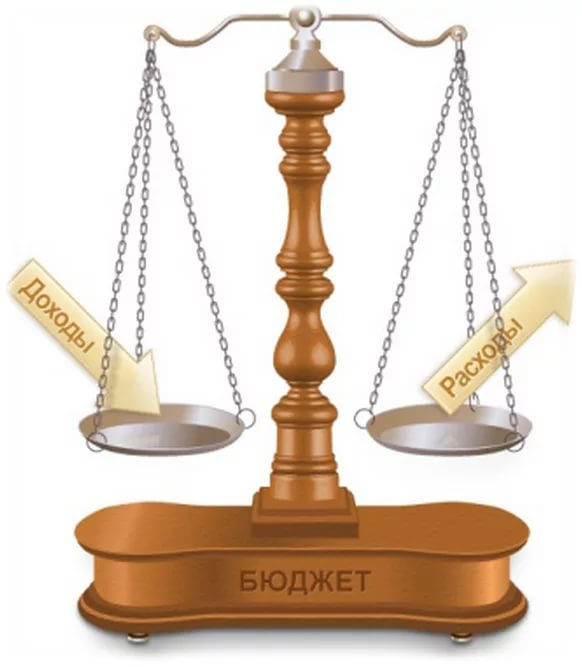 Основные параметры исполнения бюджета Жуковского сельского поселения Дубовского района за 2022 год
Тыс. руб.
Доходы  бюджета Жуковского сельского поселения Дубовского района за 2022 год исполнены в сумме  20 913,6 тыс. руб.
Объем расходов на муниципальные целевые программы 
за 2022 год – 21 621,0 тыс. руб.
99,5 %
Непрограммные расходы 
за 2022 год – 102,4 тыс. руб.
0,5%
Всего расходов за 2022 год  -    21 723,4   тыс. руб.
Поступление собственных доходов в бюджет Жуковского сельского поселения Дубовского района за 2022год
Расходы  бюджета Жуковского сельского  поселения  Дубовского  района за  2022 год  исполнены в сумме 21 723,4 тыс. руб.
Доля  расходов бюджета Жуковского сельского поселения Дубовского района за 2022 год